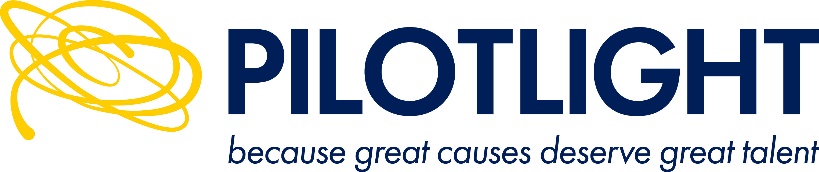 The Power of Dreamscommunity economic development after the virusEd MayoJohn Pearce Memorial LectureNovember 16th 2020
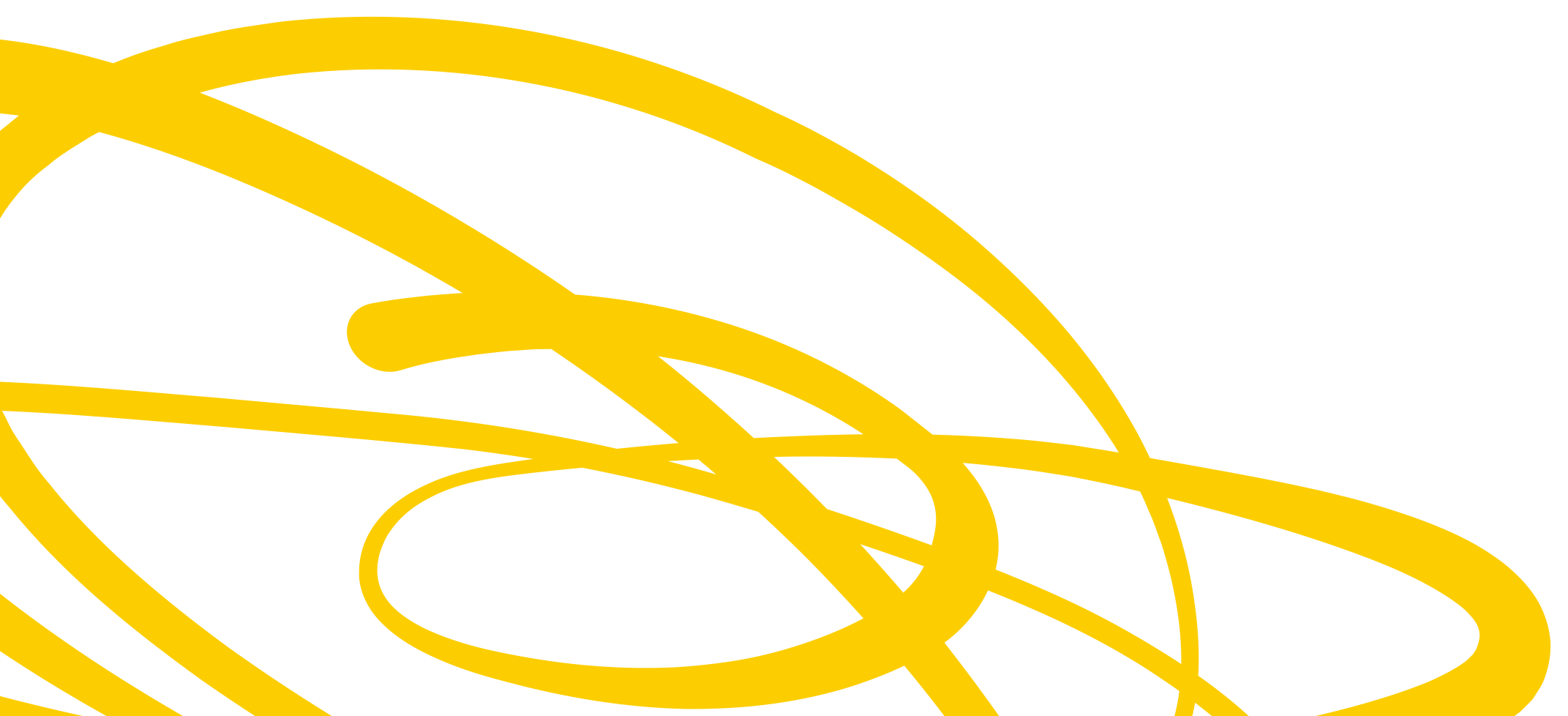 #JPLecture@edmayo1@PilotlightUK
Participation is a way to…
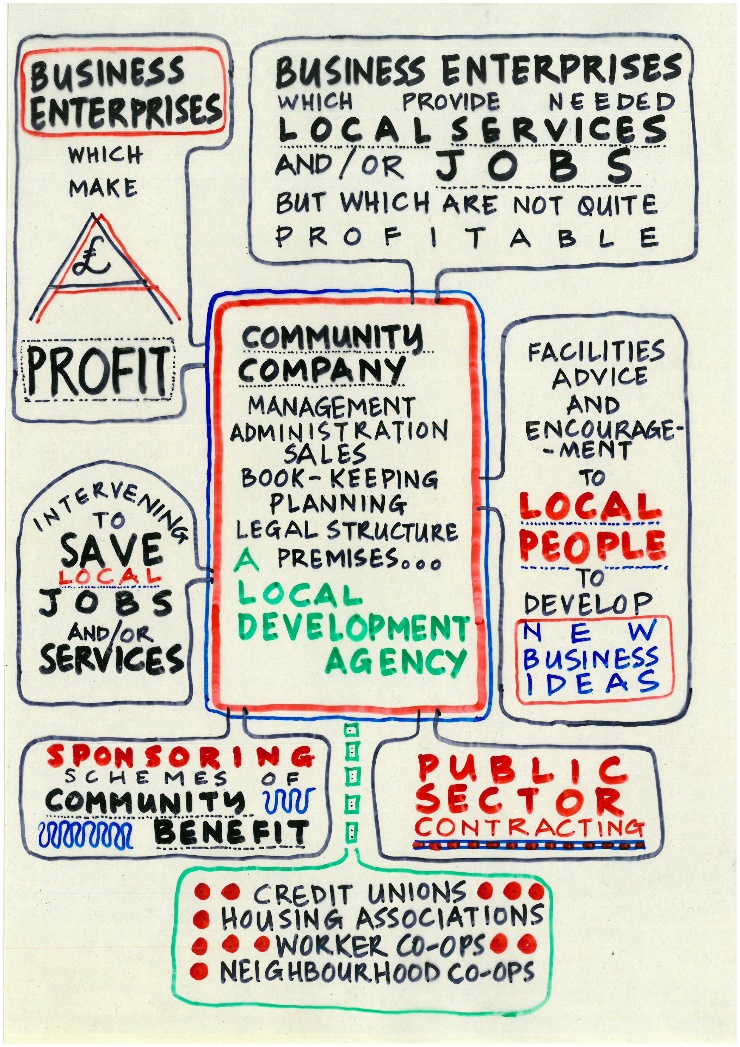 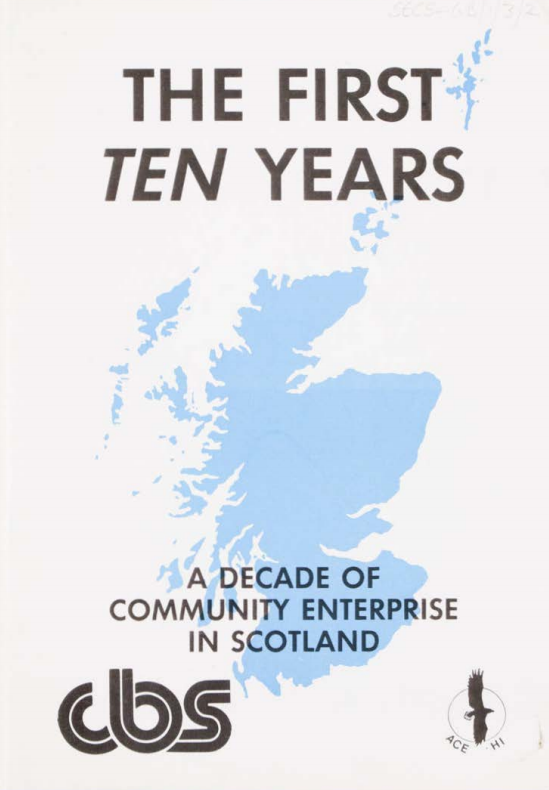 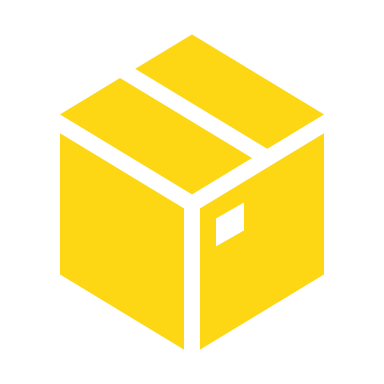 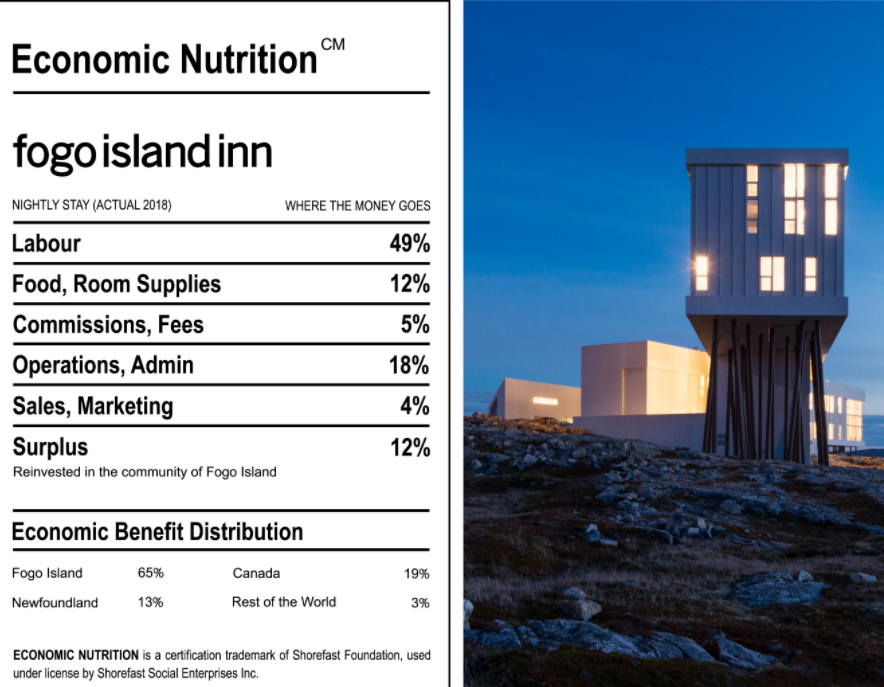 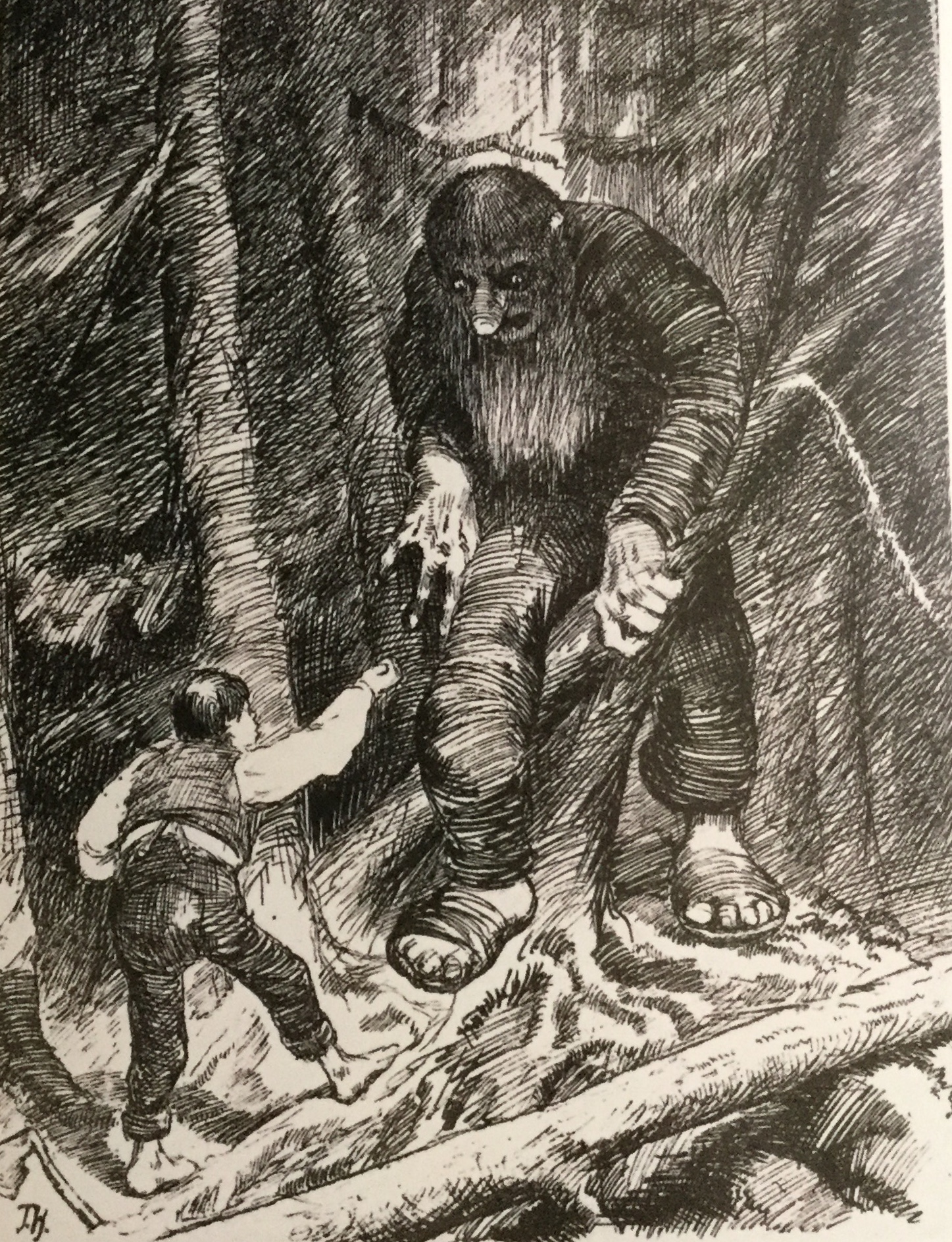